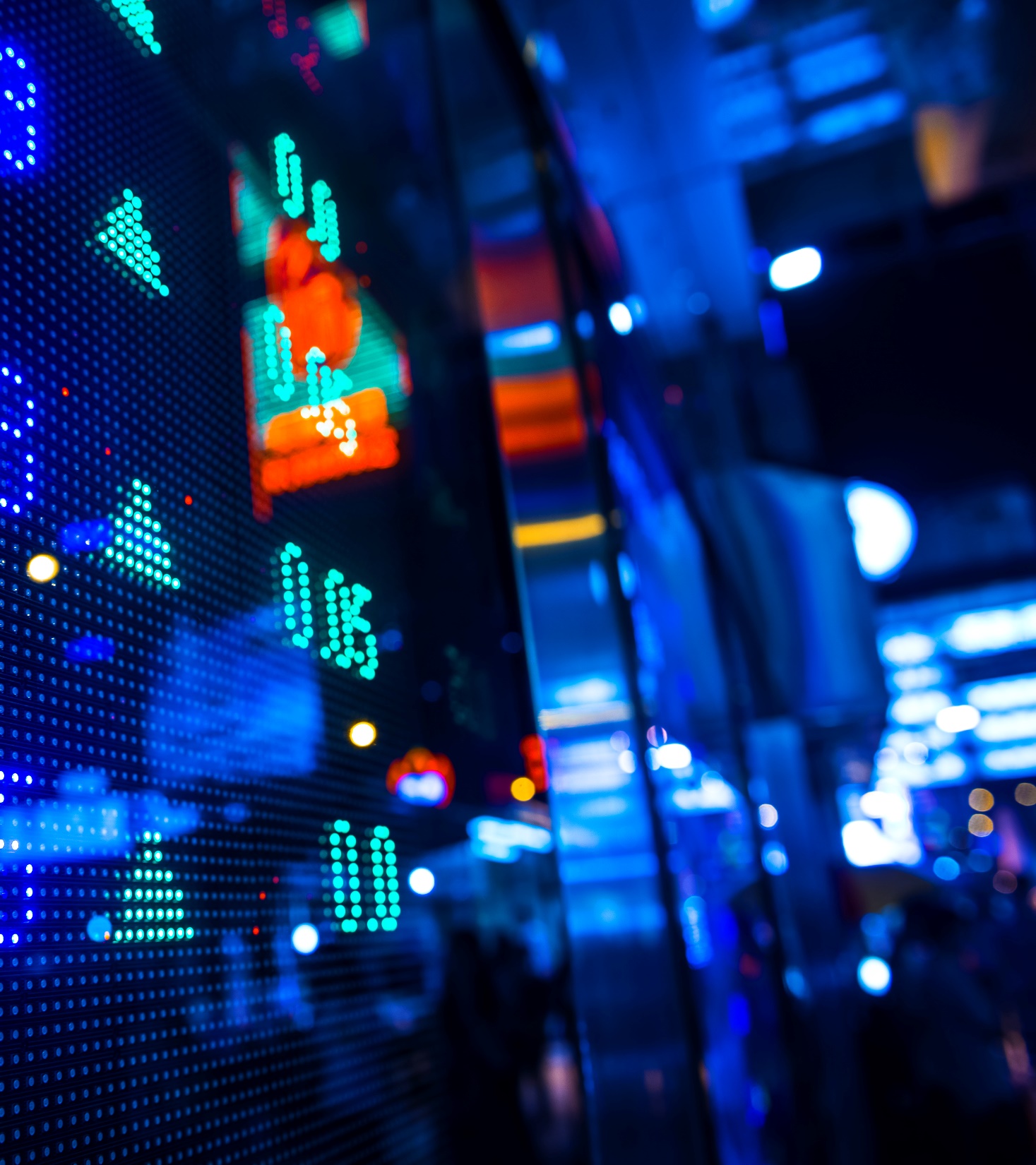 PREPARING FINANCIAL LAW STUDENTS FOR BULLS AND BEARS
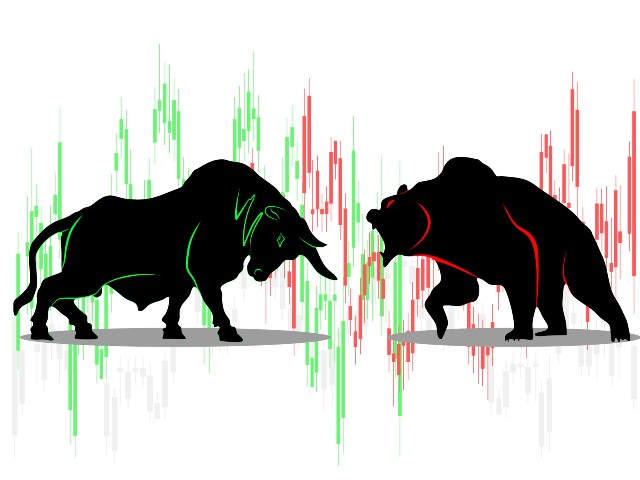 CALESA – CLOSING SEMINAR (JAN 2024)
Miguel Azevedo Moura – NOVA School of Law
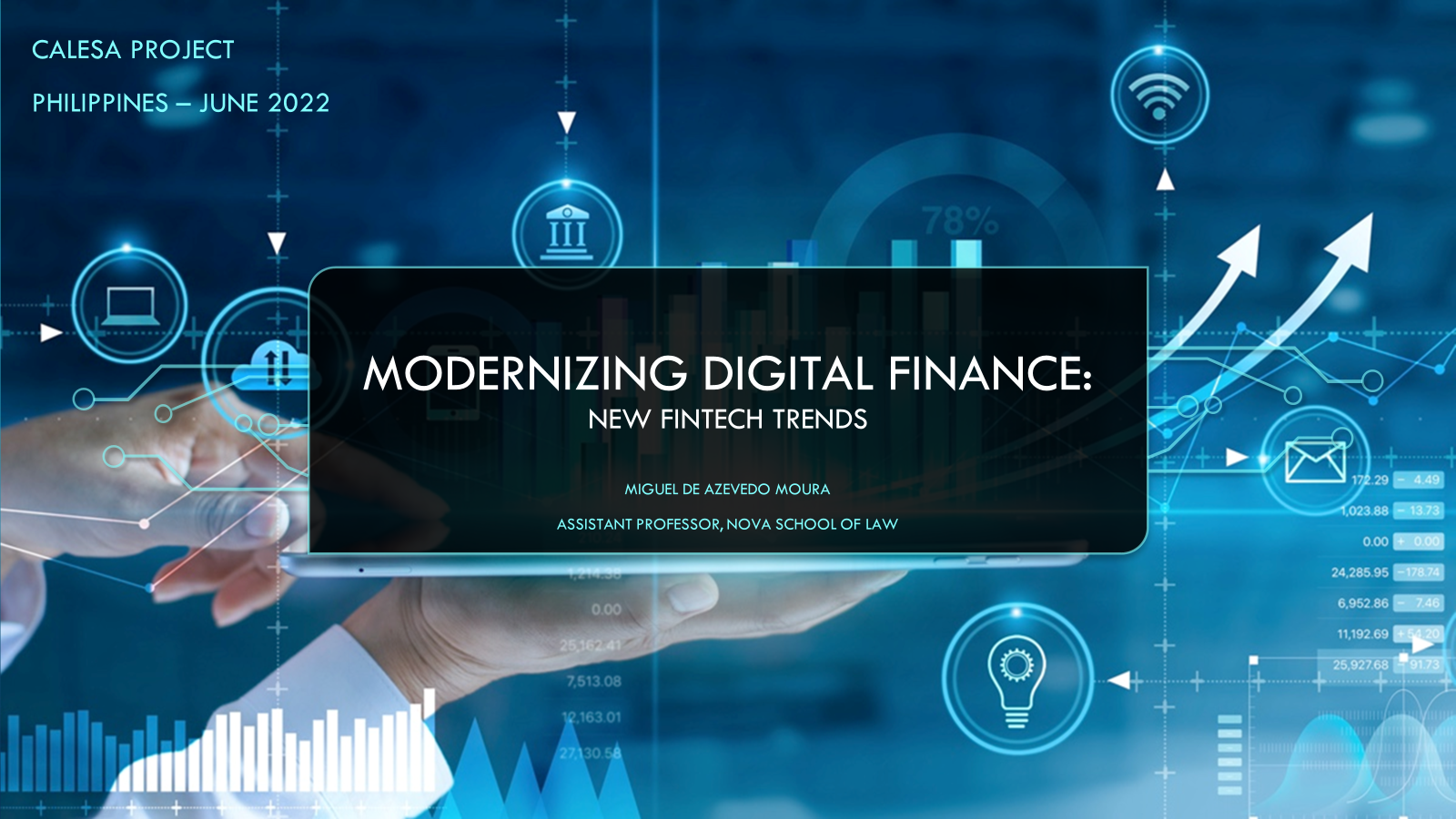 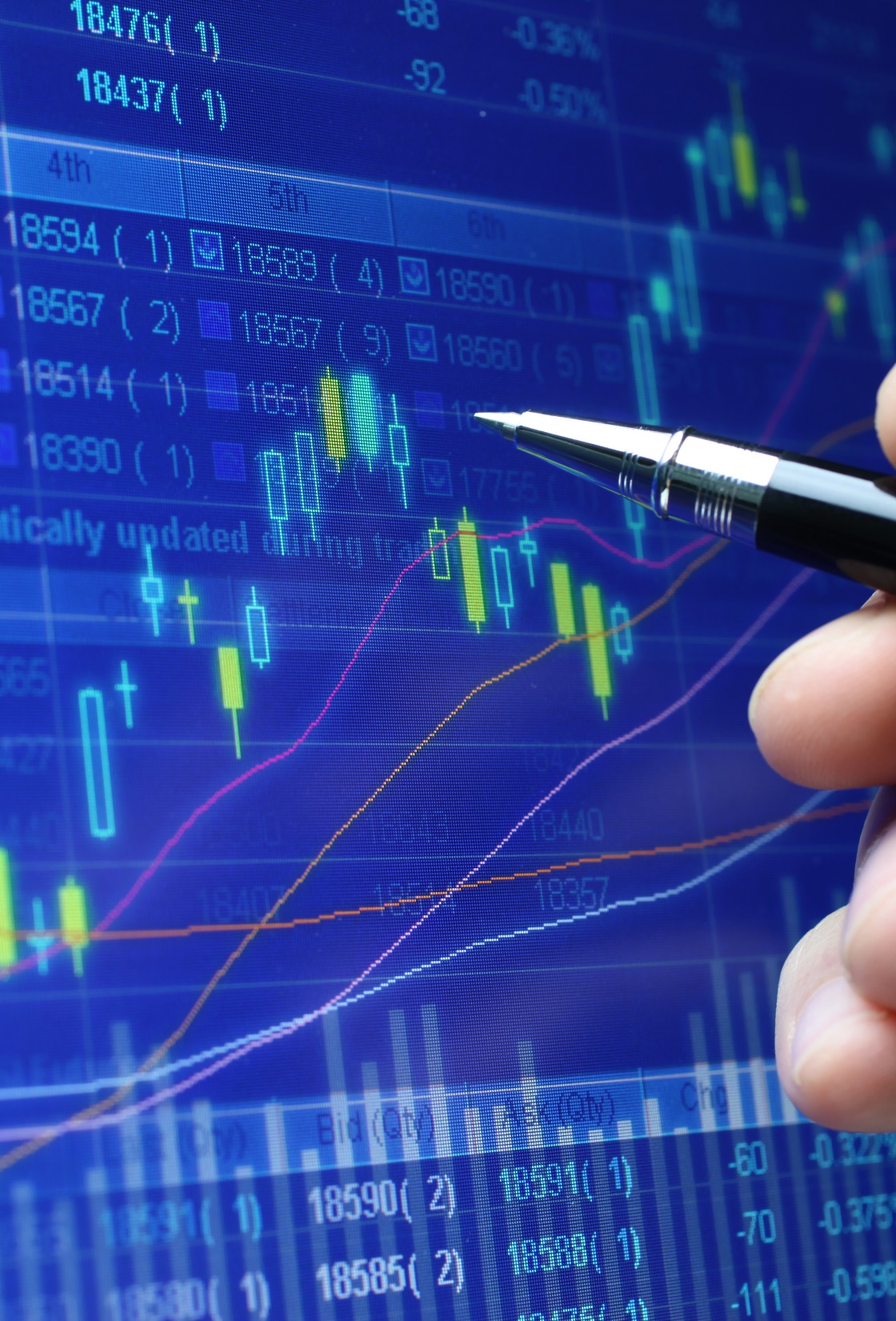 CALESA
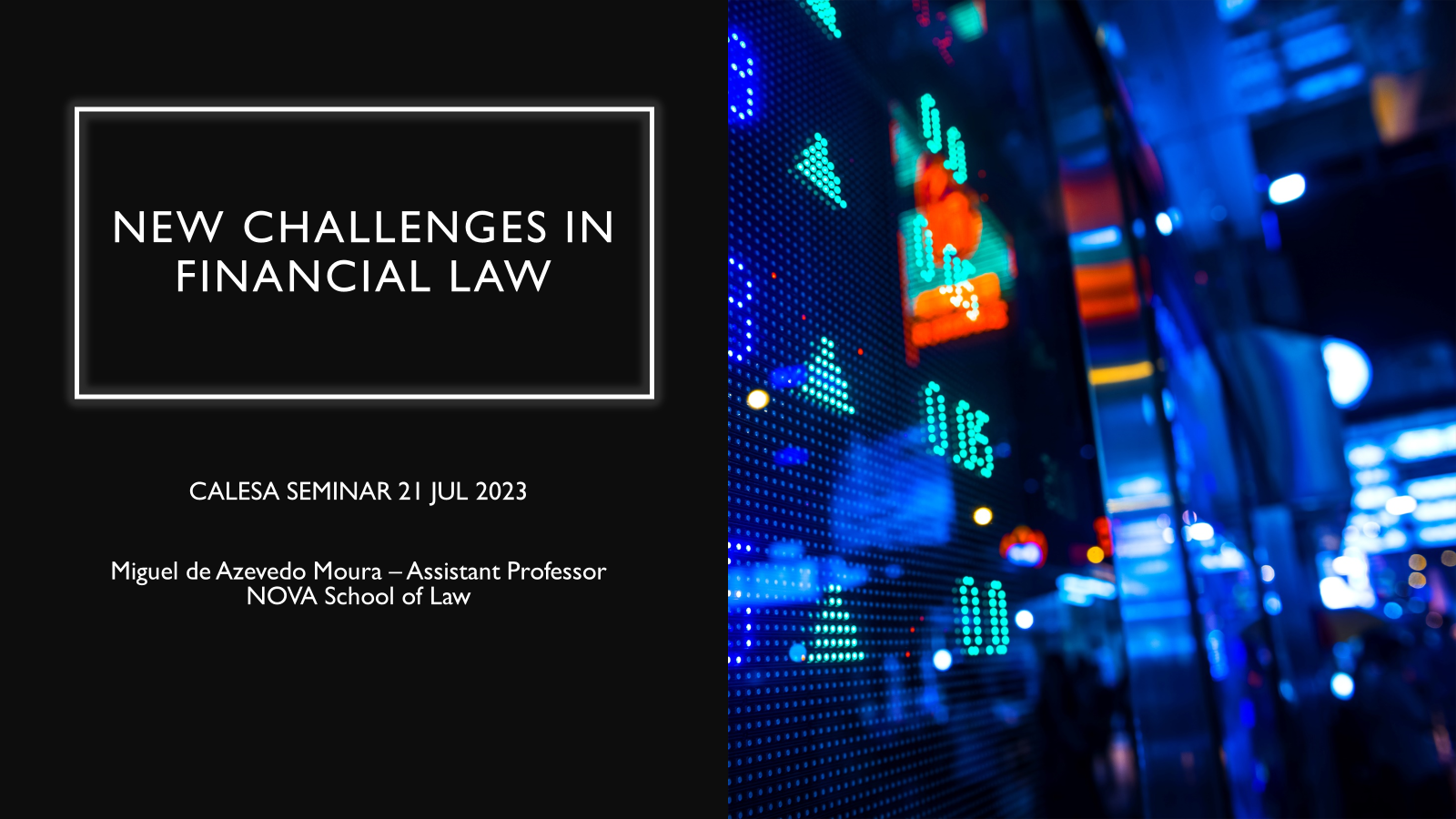 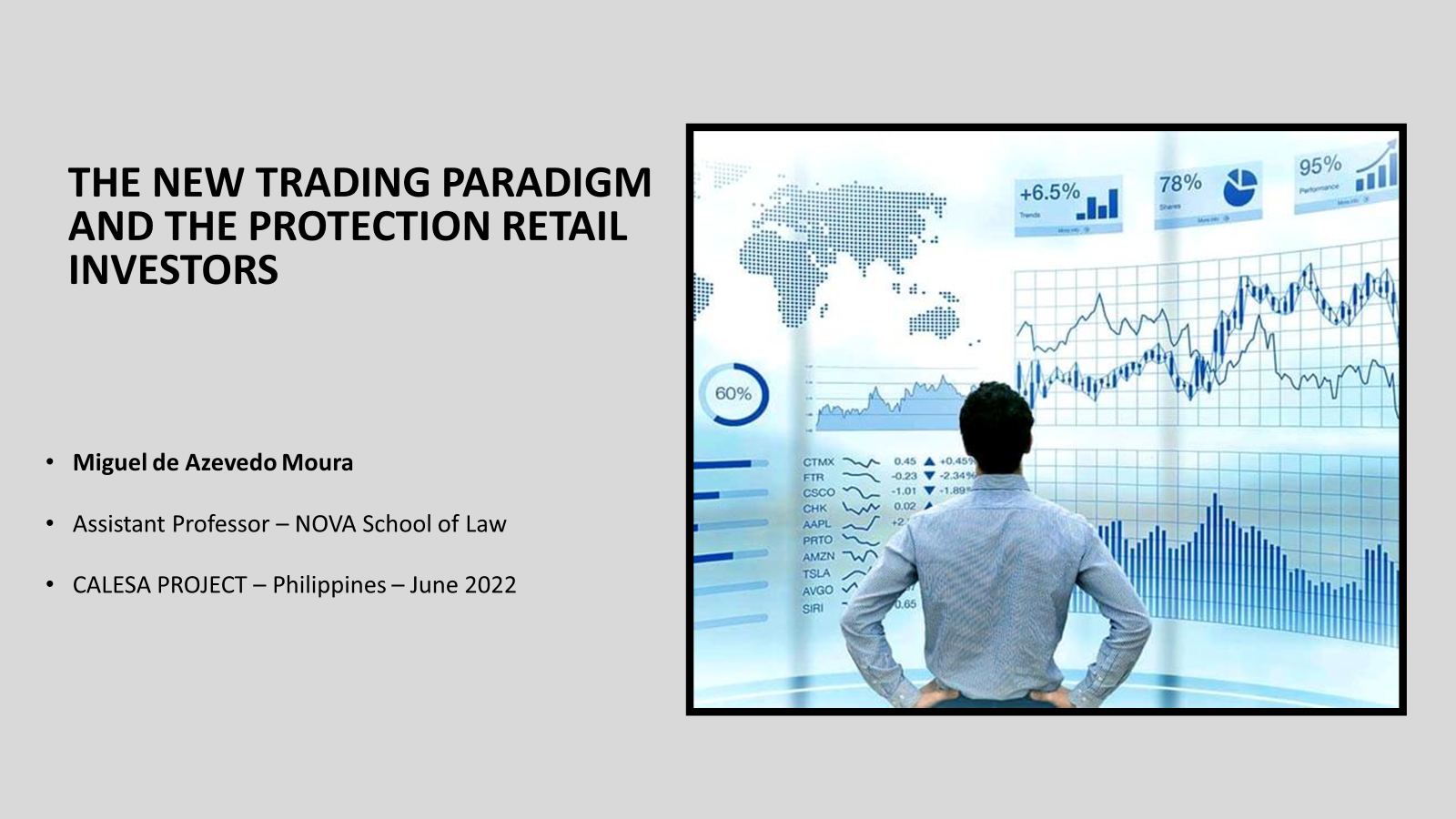 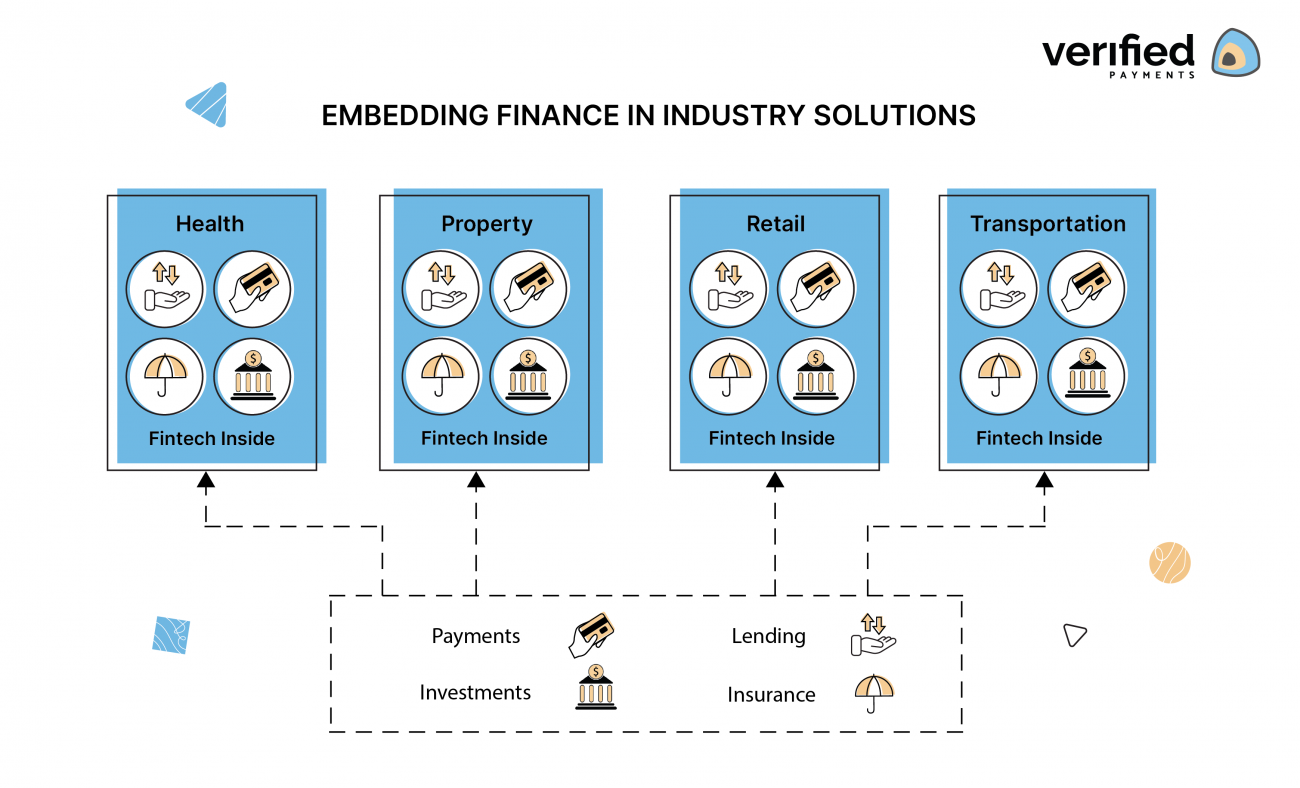 OPEN FINANCE
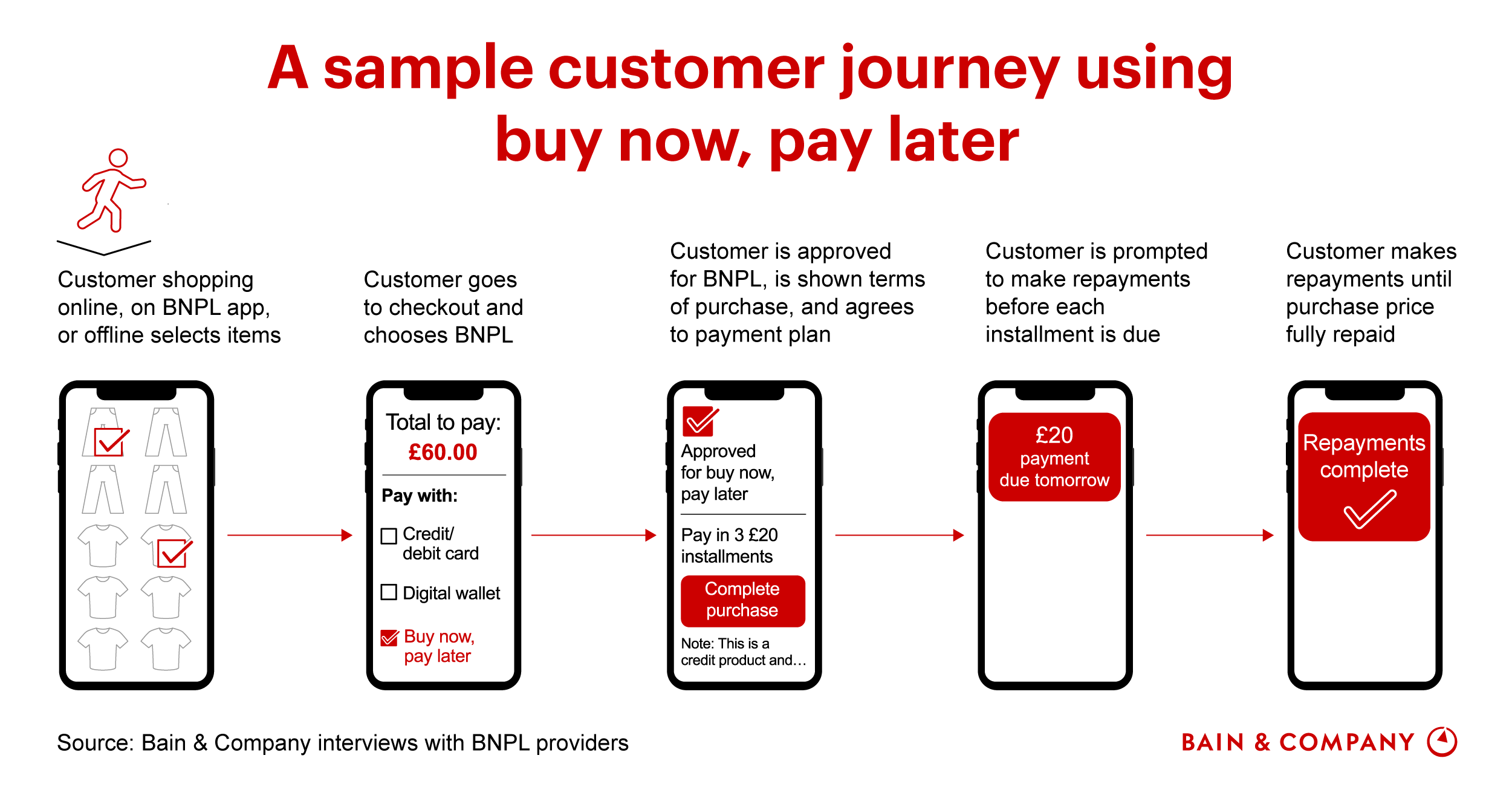 BNPL
FIN AI
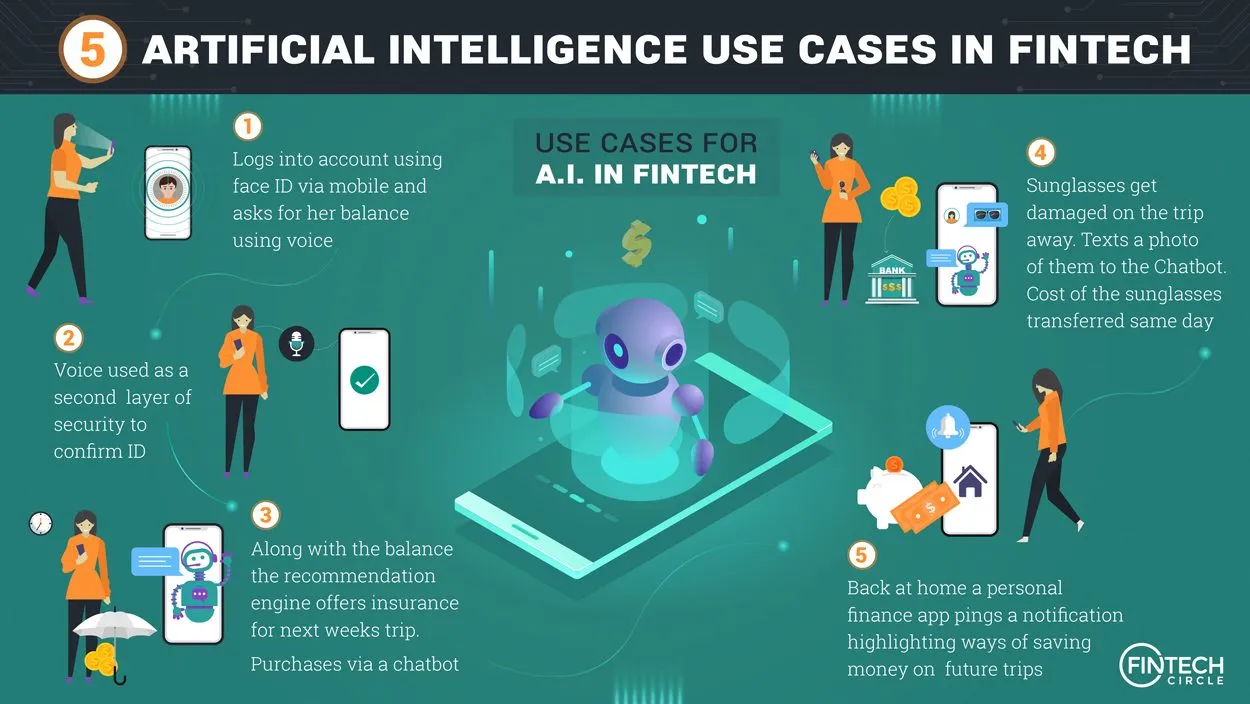 CREDIT SCORING
SUITABILITY & APPROPRIATENESS TESTS
RISK MANAGEMENT
FRAUD DETECTION
AML/KYC (SCREENING)
TRADING (HFT)
(PERSONAL) RECOMMENDATIONS
PORTEFOLIO MANAGEMENT
REGTECH (reg monitoring, reporting, compliance)
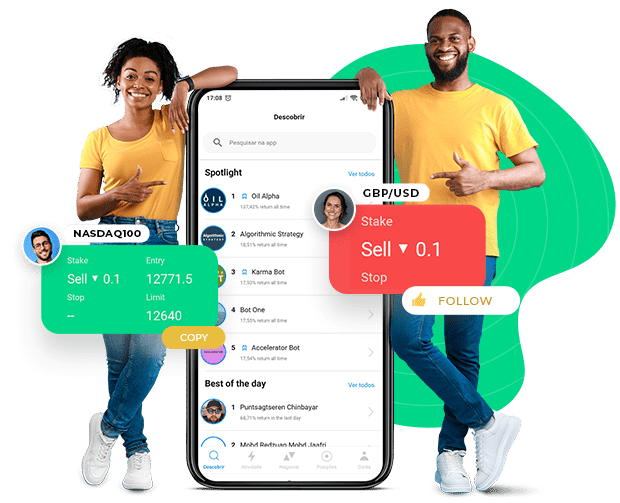 SOCIAL TRADING
FINTECH

CFD products

COPYTRADING
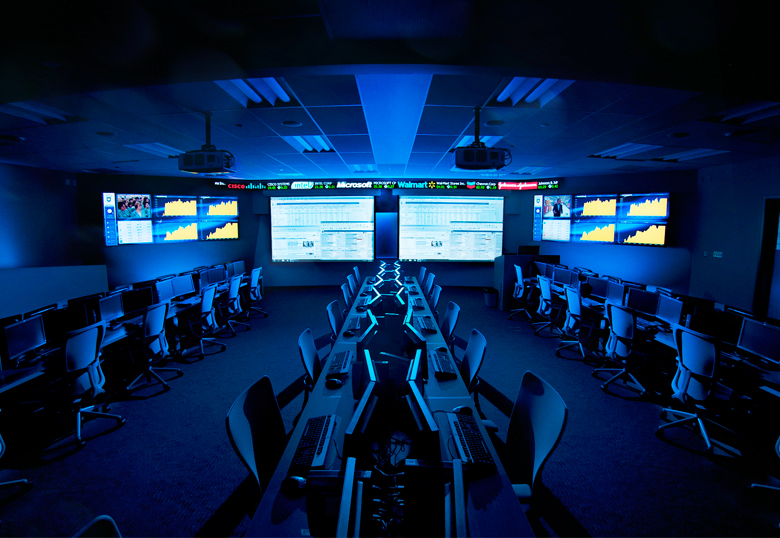 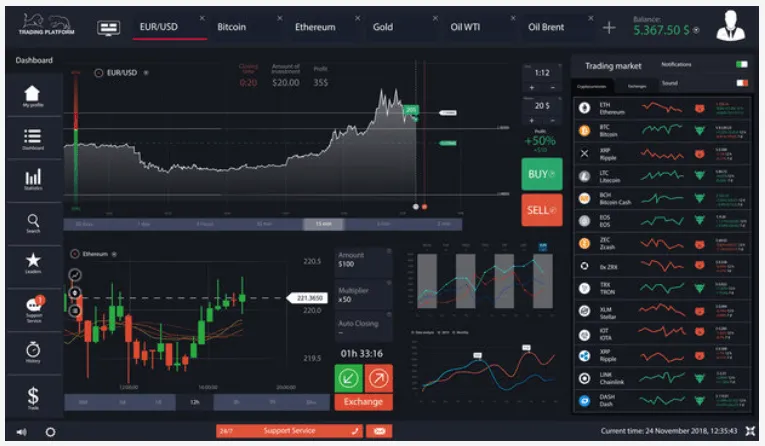 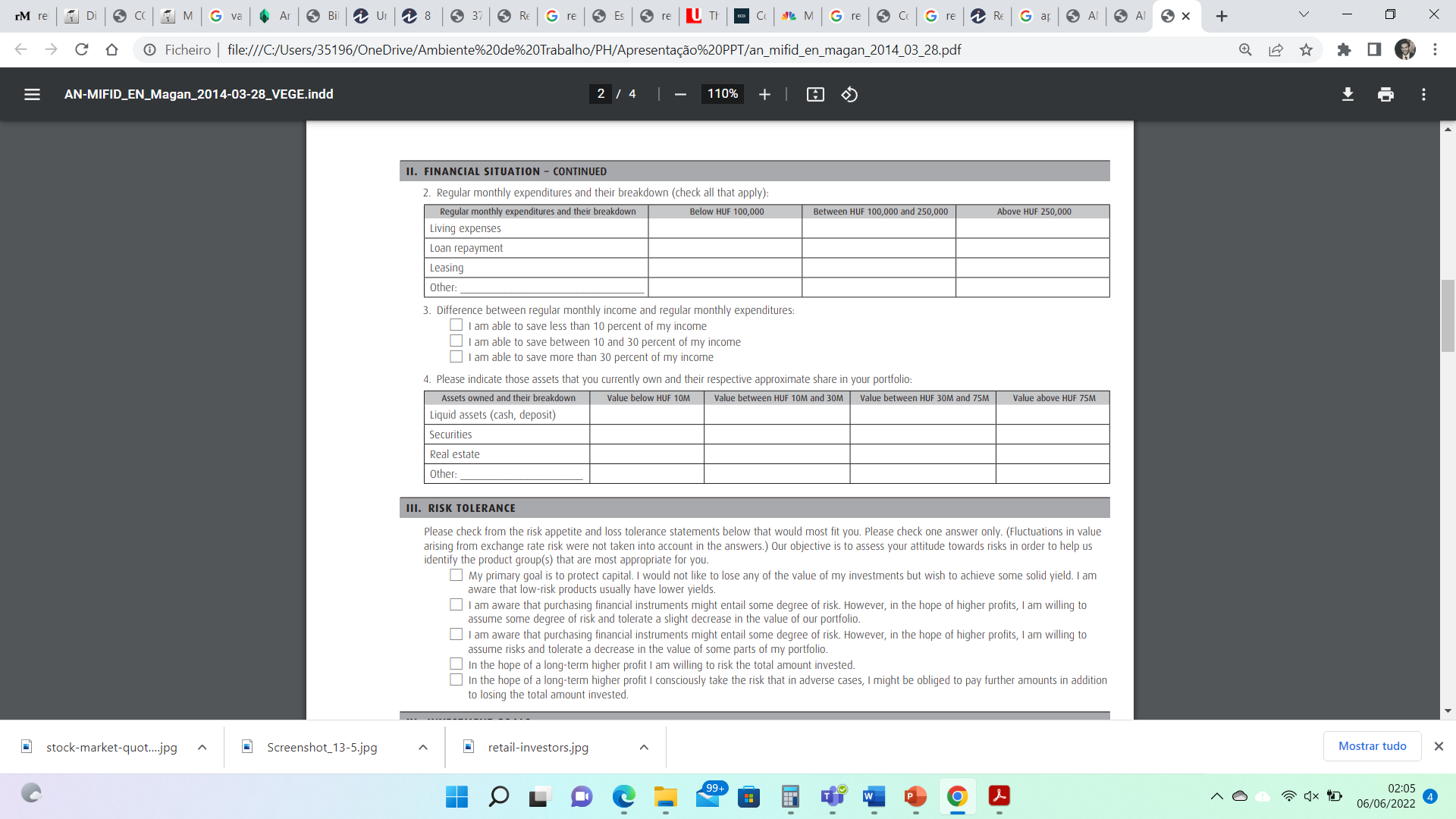 SOCIAL TRADING